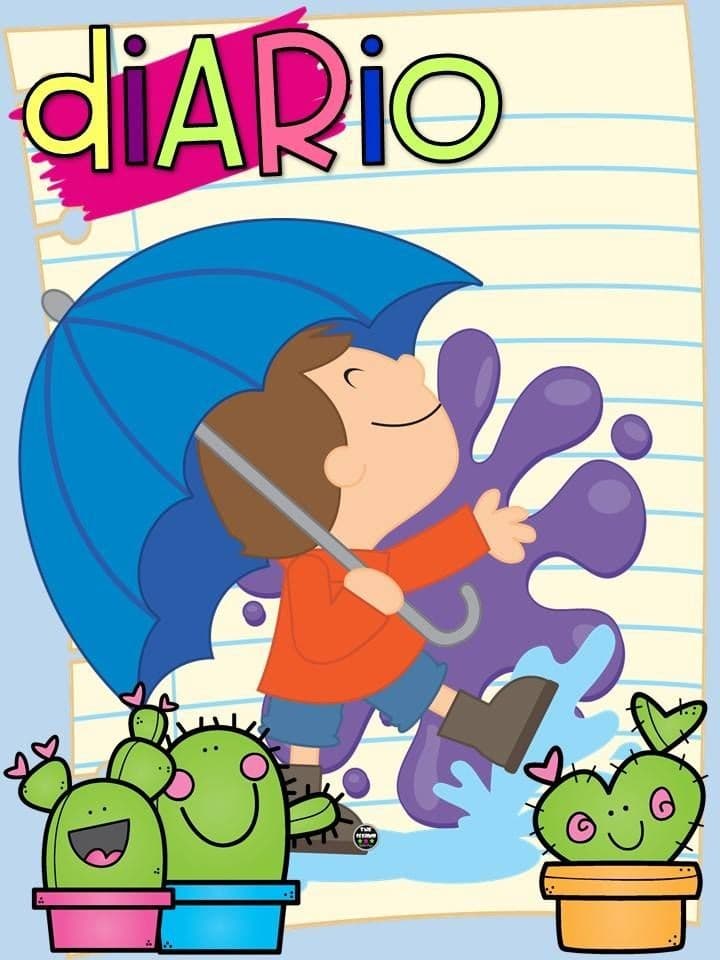 Diario de la alumna
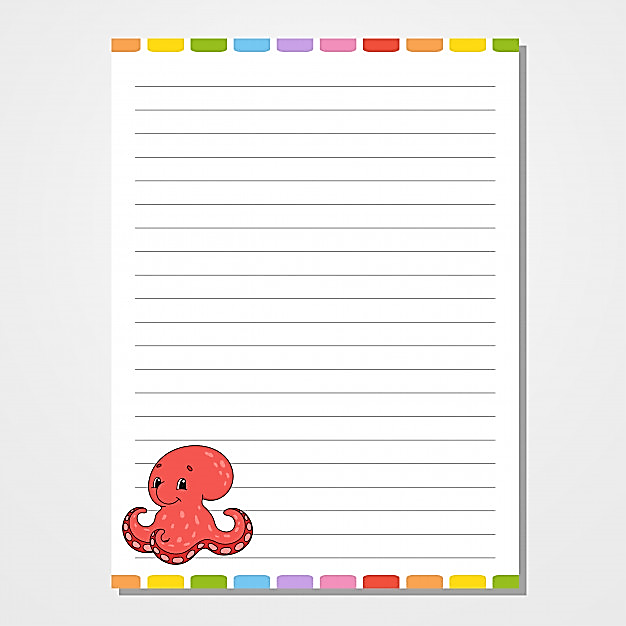 Jardín de Niños “Diego Rivera”
1º”A” 
Educadora: Denisse Mancillas
Practicante: Monserrat Mendoza
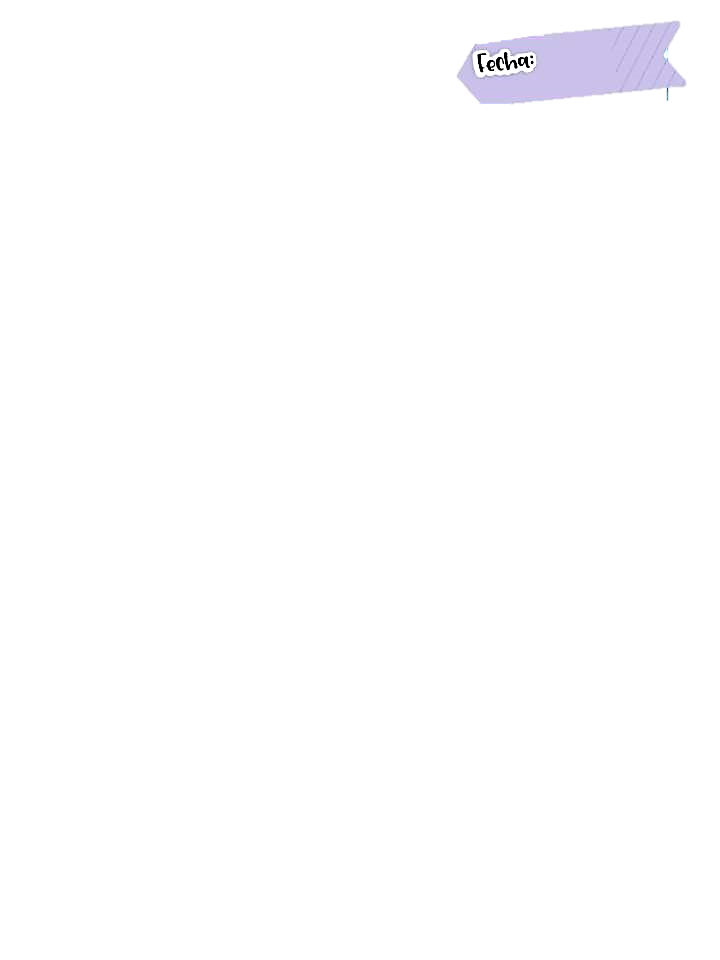 31/05/2021
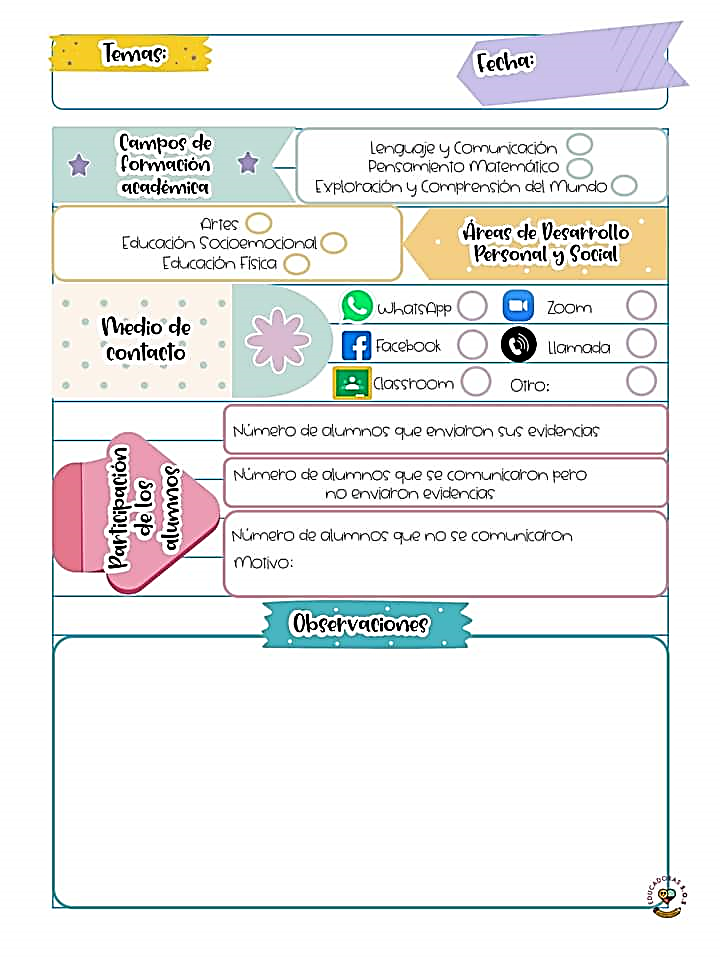 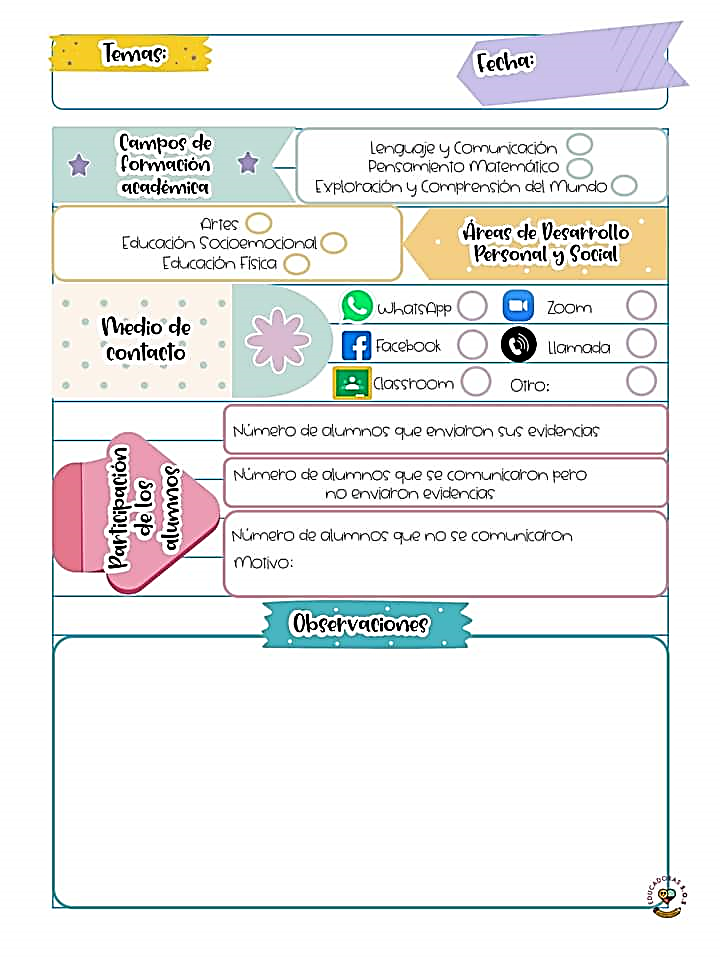 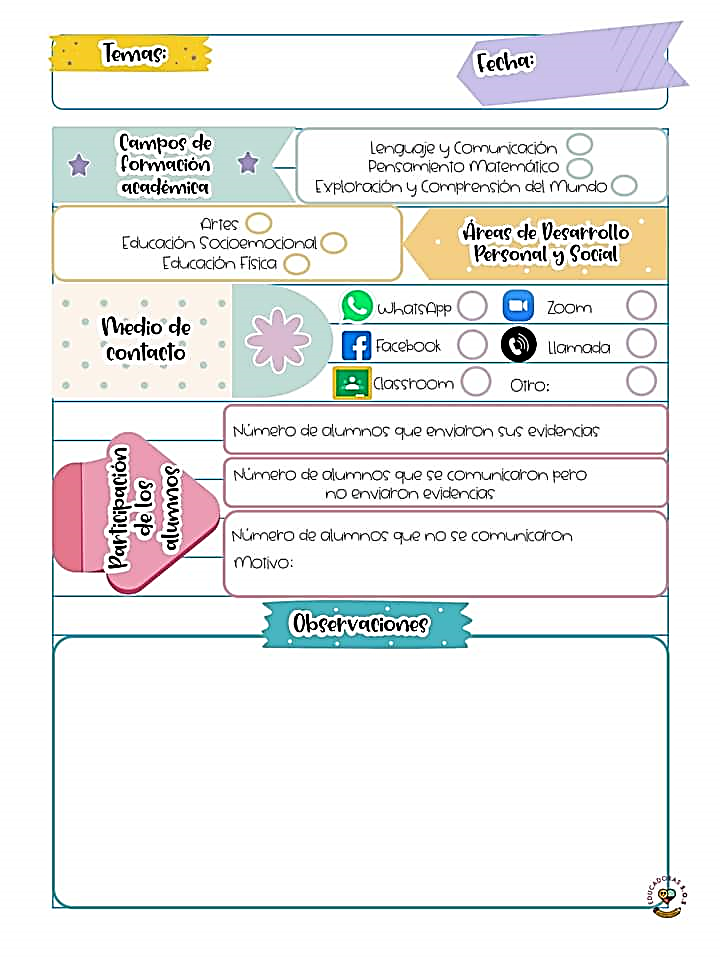 4
4
21
Desconocido
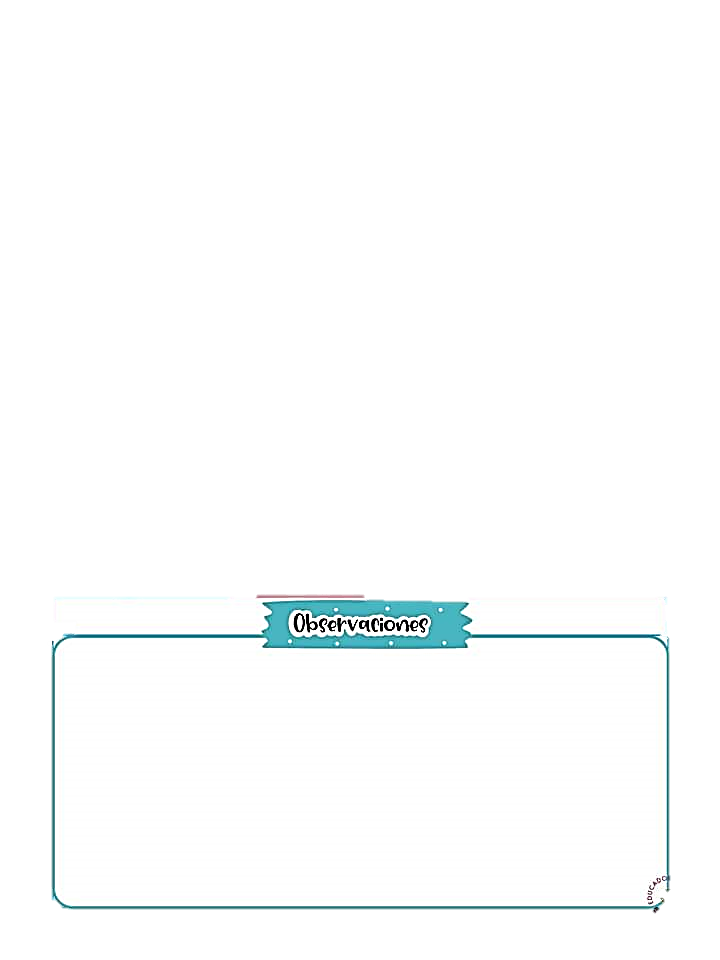 El día de hoy en la programación se abordo situaciones de problemas que requieren el apoyo de todos o de otros a través de una historia y testimonios. También se abordaron la narración de historias con la producción de sonidos. Posteriormente se diseñaron actividades para trabajar en casa para reforzar los aprendizajes.